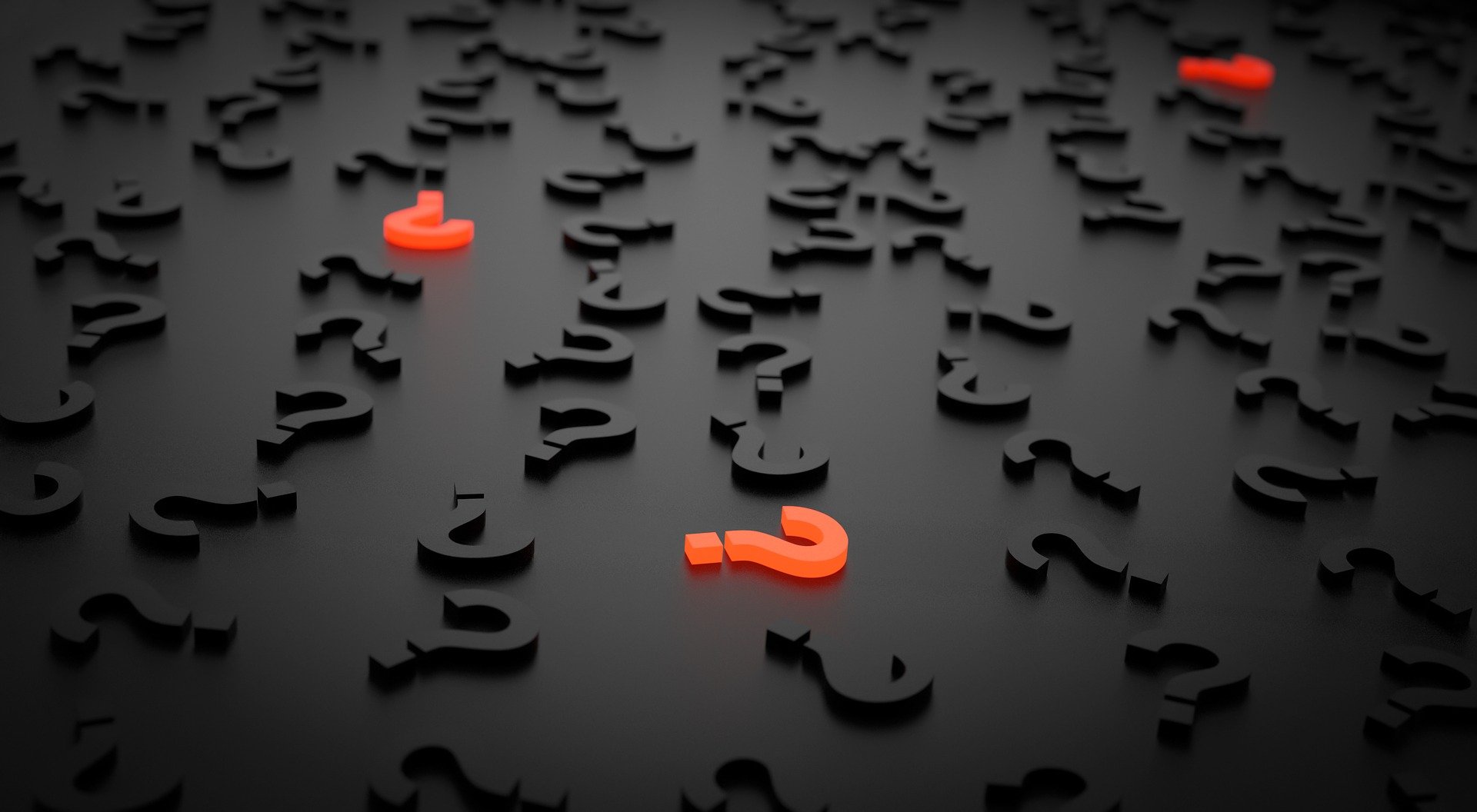 STANDARDY V KNIHOVNICTVÍ
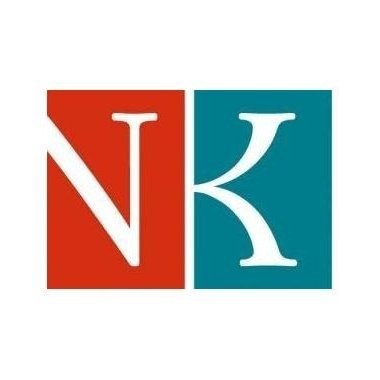 PhDr. Marie Šedámetodik.knihovna@gmail.com
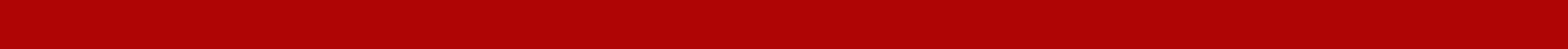 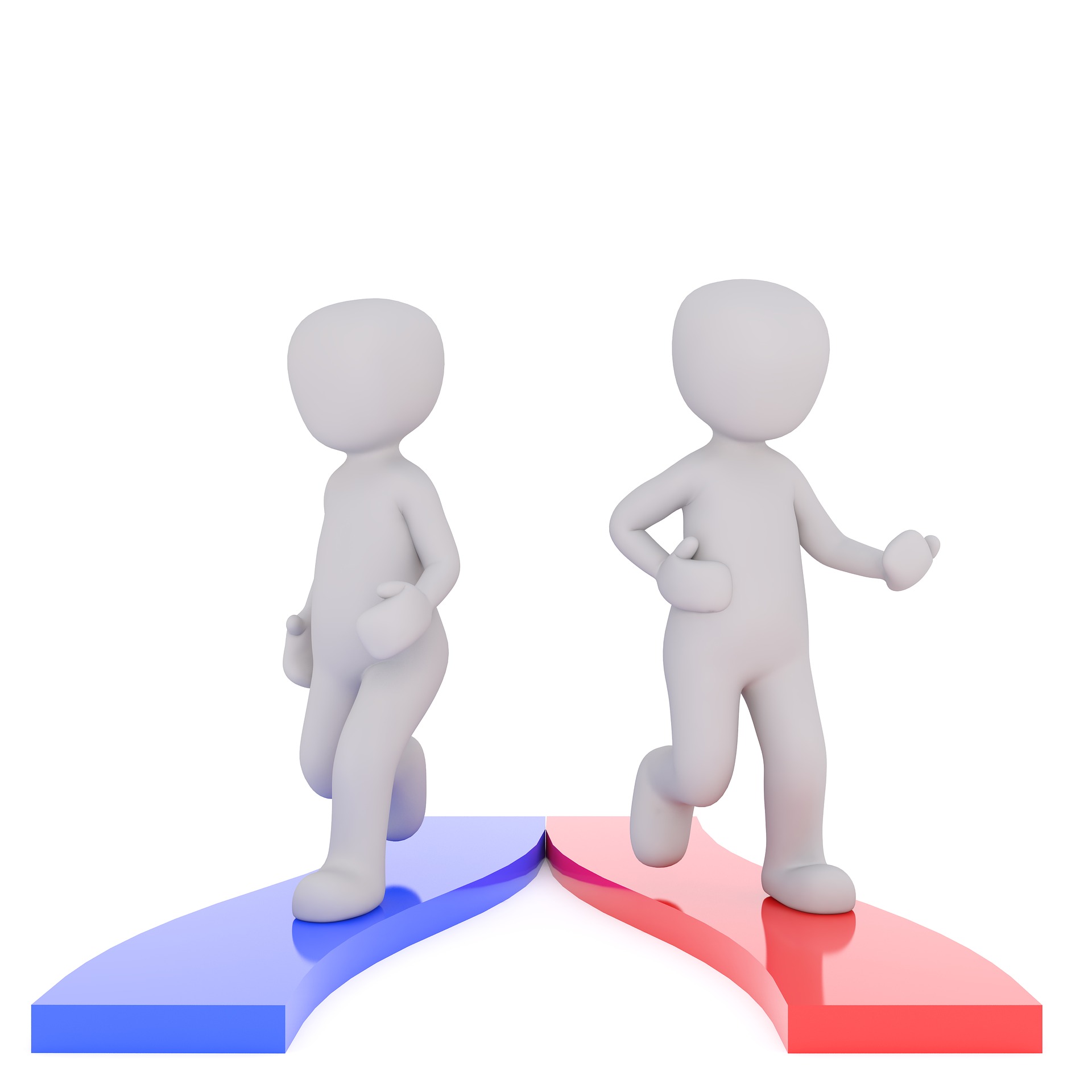 Ohlédnutí do historie
Zákon č. 430/1919 Sb.
povinnost zřídit knihovnu
čítárny a hudební oddělení
služby po národnostní menšiny
finance na knihovnu a personální obsazení…
Zákon č. 53/1959 Sb.
žádná standardizace
Zákon č. 257/2001 Sb.
základní rozsah služeb
povinné a fakultativní
nestanoví standardy
17.03.2021
Standardy
2
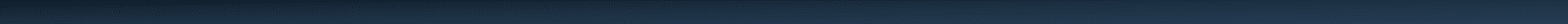 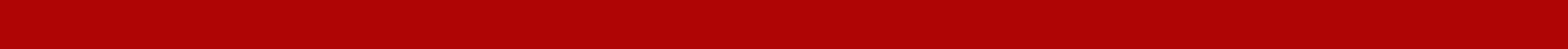 Zahraniční inspirace
17.03.2021
Standardy
3
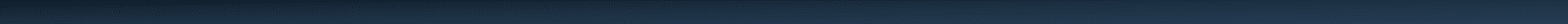 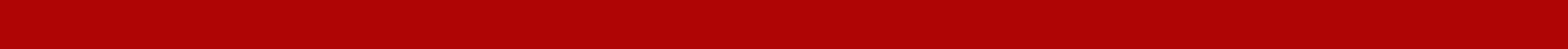 Austrálie
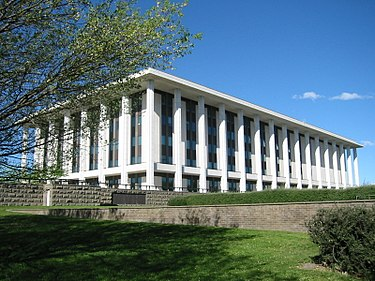 14 různých standardů
pro personální zajištění knihovny
minimální standard
pro budovy knihoven
pro MVS
pro studium místních reálií
pro odborné služby
pro referenční služby
17.03.2021
Standardy
4
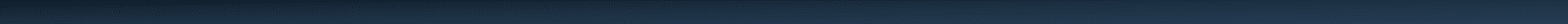 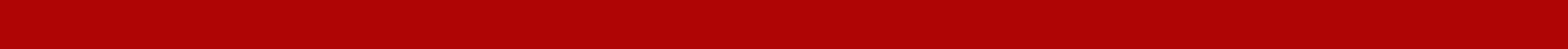 Austrálie
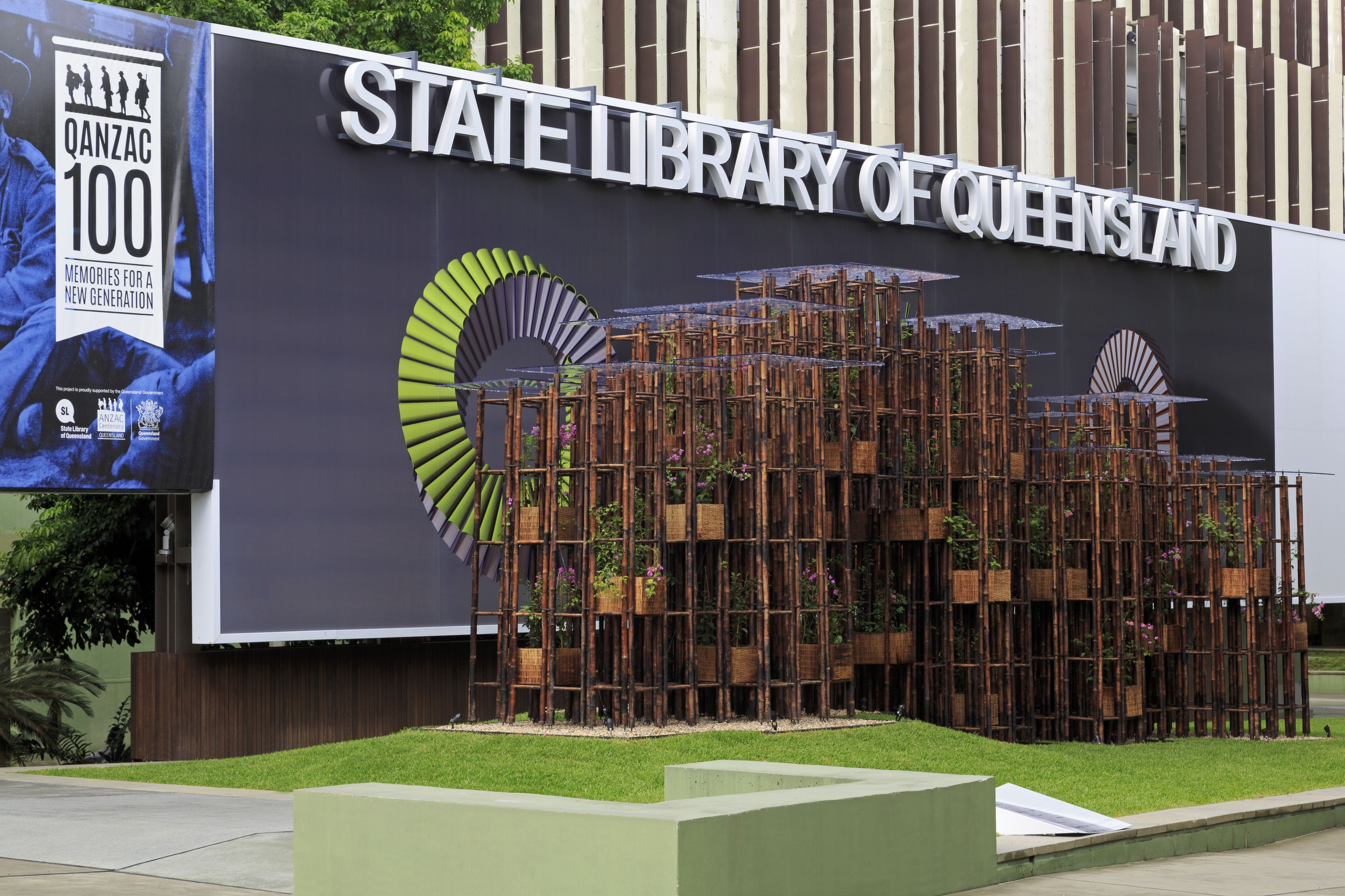 1 plný úvazek na každých 10 000 obyvatel
v přímých službách
+ specialista na komunitu a její potřeby
přesné popisy pracovních míst
rozdělení pracovních pozic a rolí napomáhá při náboru zaměstnanců
vzdělávání pracovníků a jejich hodnocení
definování úkolů pro dobrovolníky
ti ale nesmí nahrazovat odborný personál
17.03.2021
Standardy
5
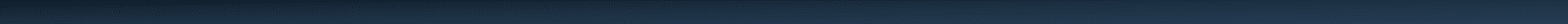 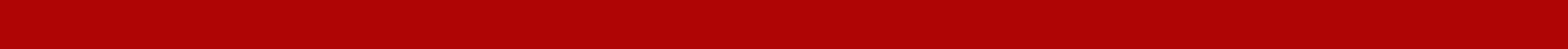 Ohio
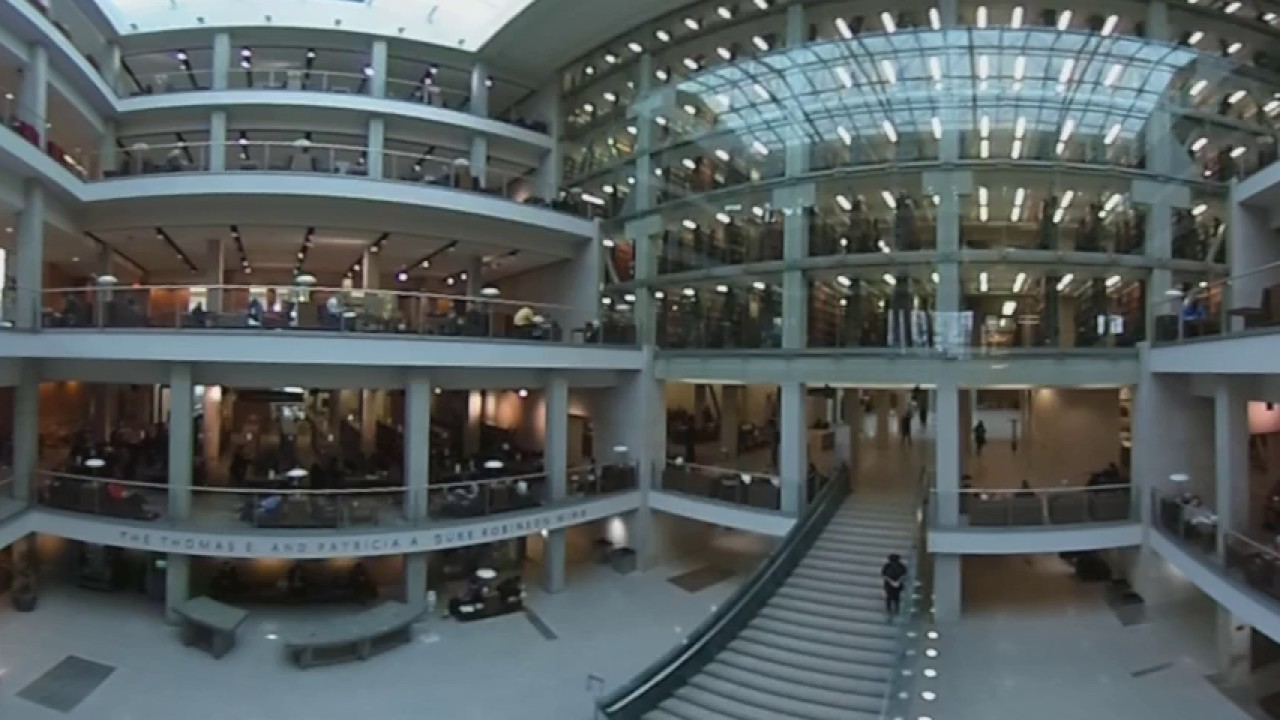 dobře udržovaný fyzický objekt, dostupný členům komunity
knihovna má požární hlásiče, nouzové a evakuační východy, zásobárnu první pomoci a přístřeší pro případ tornáda
knihovna poskytuje parkování zdarma
17.03.2021
Standardy
6
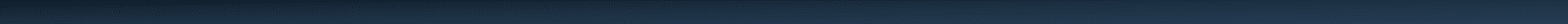 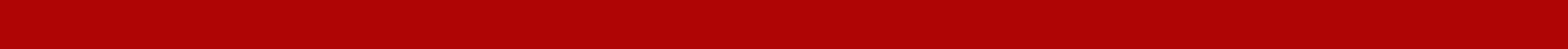 Ohio
zaměstnanci knihovny mají popisy svých pracovních míst
je prováděno pravidelné hodnocení zaměstnanců
veřejnost je pravidelně informována o činnosti knihovny
obyvatelé jsou vedeni k užívání knihovny
knihovna o sobě vytváří pozitivní obraz
výroční zprávy, webové stránky, elektronická komunikace…
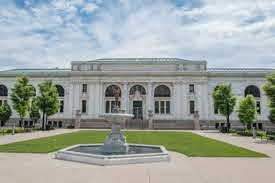 17.03.2021
Standardy
7
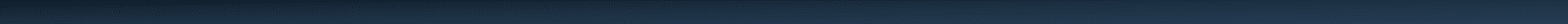 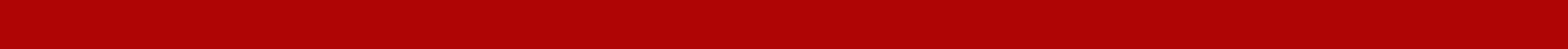 standard
17.03.2021
Standardy
8
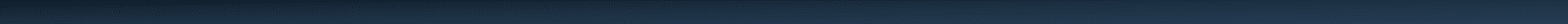 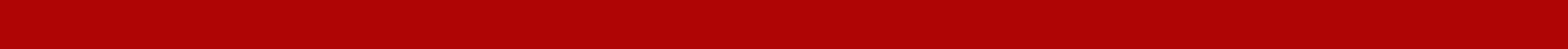 Standard
norma, obecně uznávané měřítko
knihovnické standardy
odrážejí změny ve společnosti a tím i v knihovnictví
nástroj k posouzení silných i slabých stránek konkrétních knihoven
nástroj k posouzení úrovně knihoven
doporučení nikoli dogma
standardizace
národní norma pro určitou činnost
17.03.2021
Standardy
9
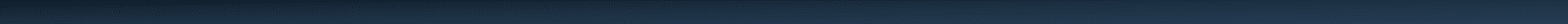 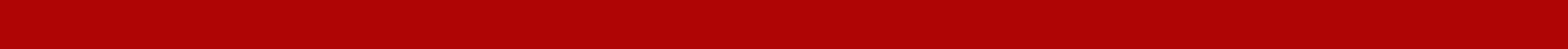 Standardy v knihovnictví
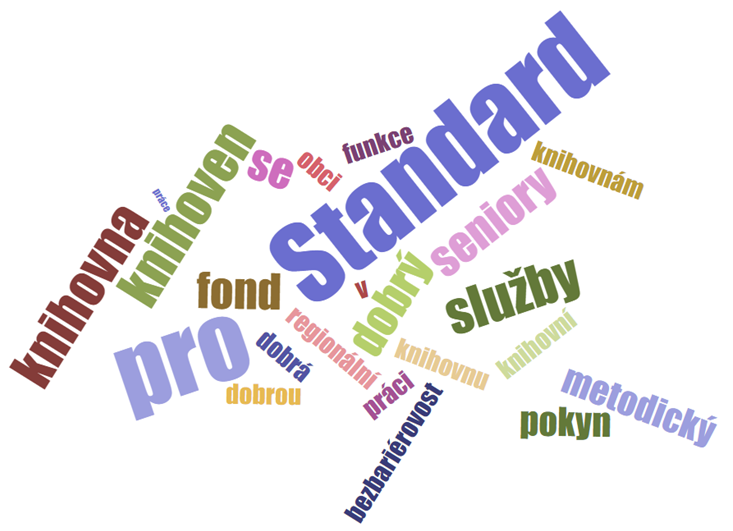 Součást legislativy, pokynů, doporučení
Standard pro regionální funkce
Standard pro služby knihoven
Standard pro dobrý knihovní fond
Standard pro práci se seniory
Standard Handicap Friendly
Knihovna v obci
… https://ipk.nkp.cz/legislativa/normy-standardy-doporuceni
17.03.2021
Standardy
10
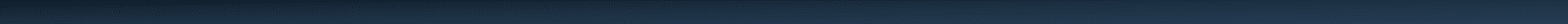 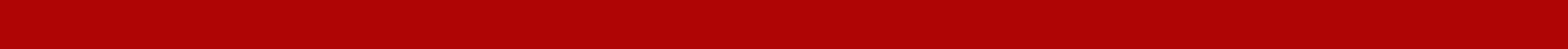 Standardy v knihovnictví
plné verze
Metodické pokyny Ministerstva kultury k vymezení standardu…
barevné verze
Standard pro dobrou knihovnu
Služby knihoven knihovnám
Standard pro dobrý knihovní fond
17.03.2021
Standardy
11
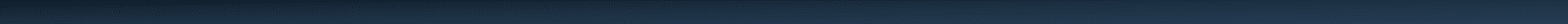 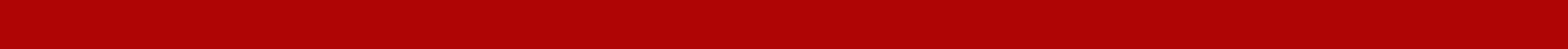 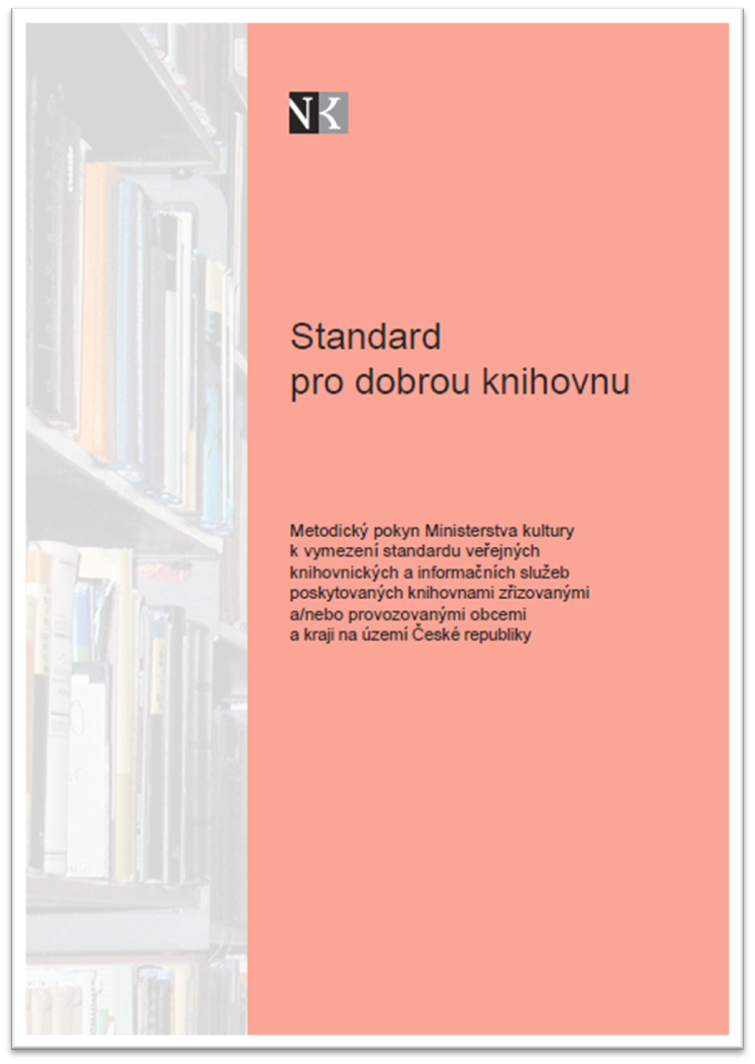 Standard pro dobrou knihovnu
17.03.2021
Standardy
12
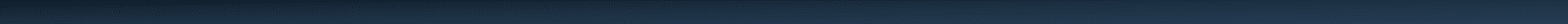 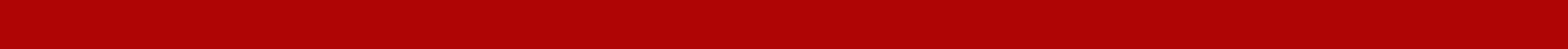 Směr žádoucího vývoje knihoven
Definuje optimum, kterého by měly knihovny dosahovat
Charakterizuje to, co chápeme jako dobrá knihovnu
Ne všechny knihovny ho dosahují
Vycházejí z dosažené úrovně knihoven
Na standard pro dobrou knihovnu navazuje projekt Benchmarking knihoven
Podle hodnot v Benchmarkingu knihoven jsou posuzovány knihovny v soutěži Městská knihovna roku (cena SKIP a SMO)
17.03.2021
Standardy
13
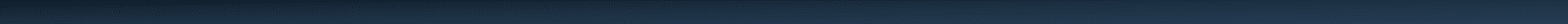 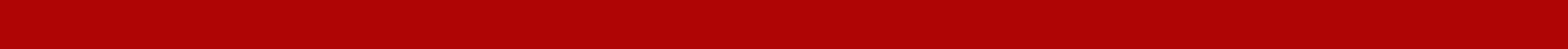 17.03.2021
Standardy
14
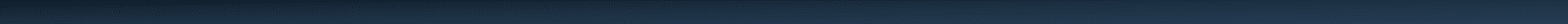 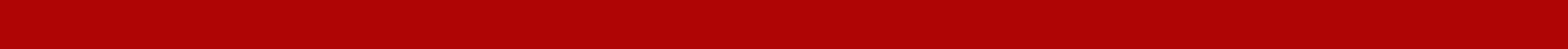 Význam standardu
mění se pohled na služby knihoven
umožňují plánování služeb
jsou měřitelné a prokazatelné
jsou založeny na současné realitě a příležitostech vedení knihovny
díky nim může každá veřejná knihovna každoročně hodnotit kvalitu svých služeb
slouží jako argumenty pro zřizovatele knihoven
Vychází z Manifestu IFLA/UNESCO o veřejných knihovnách
Je inspirován zahraničními standardy (Velká Británie, Německo…)
17.03.2021
Standardy
15
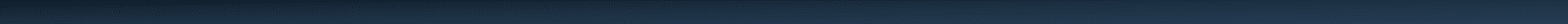 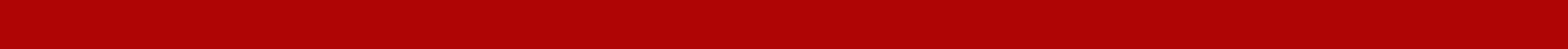 Hodnocení standardu
minimálně 1 x za 2 roky na webových stránkách
obvykle po 5 letech dochází k aktualizaci – porovnání se skutečným stavem knihovnických služeb
17.03.2021
Standardy
16
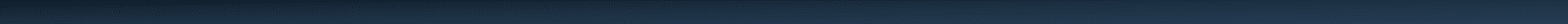 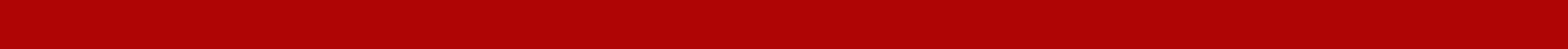 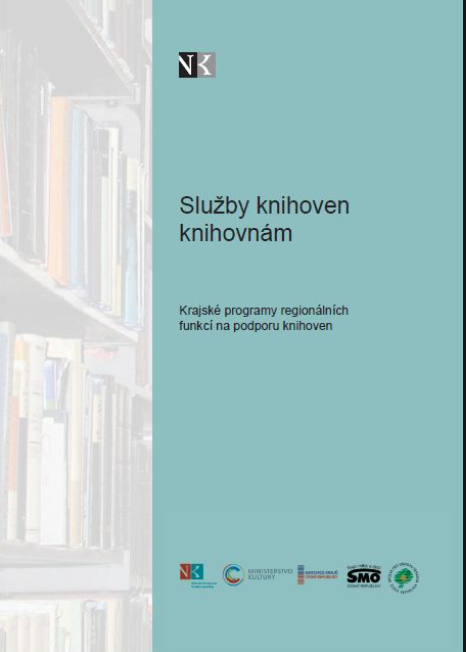 SLUŽBY KNIHOVEN KNIHOVNÁM
17.03.2021
Standardy
17
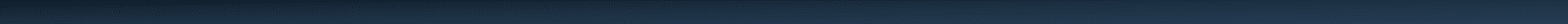 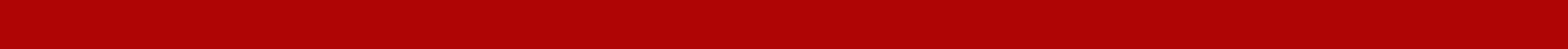 MP k zajištění výkonu RF knihoven
Cílem je:
Zajistit dostupnost služeb ve všech místech ČR podle Koncepce rozvoje knihoven
Vyrovnat rozdíly v úrovni služeb
Zajistit kvalitu a kontinuity VKIS podle potřeb uživatelů
Pracovat na základě dělby práce a koordinace v kraji
Efektivně zacházet s finančními prostředky
Dbát o celoživotní vzdělávání knihovníků
17.03.2021
Standardy
18
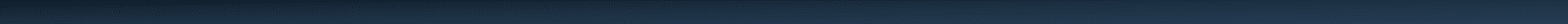 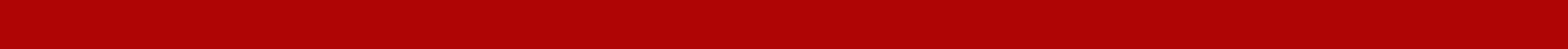 Knihovny – jejich úlohy
17.03.2021
Standardy
19
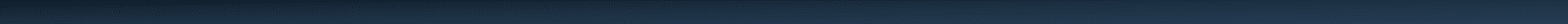 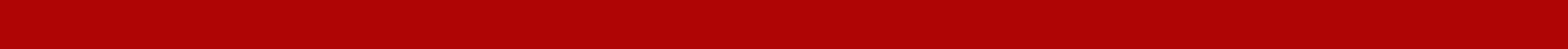 Provozovatel - povinnosti
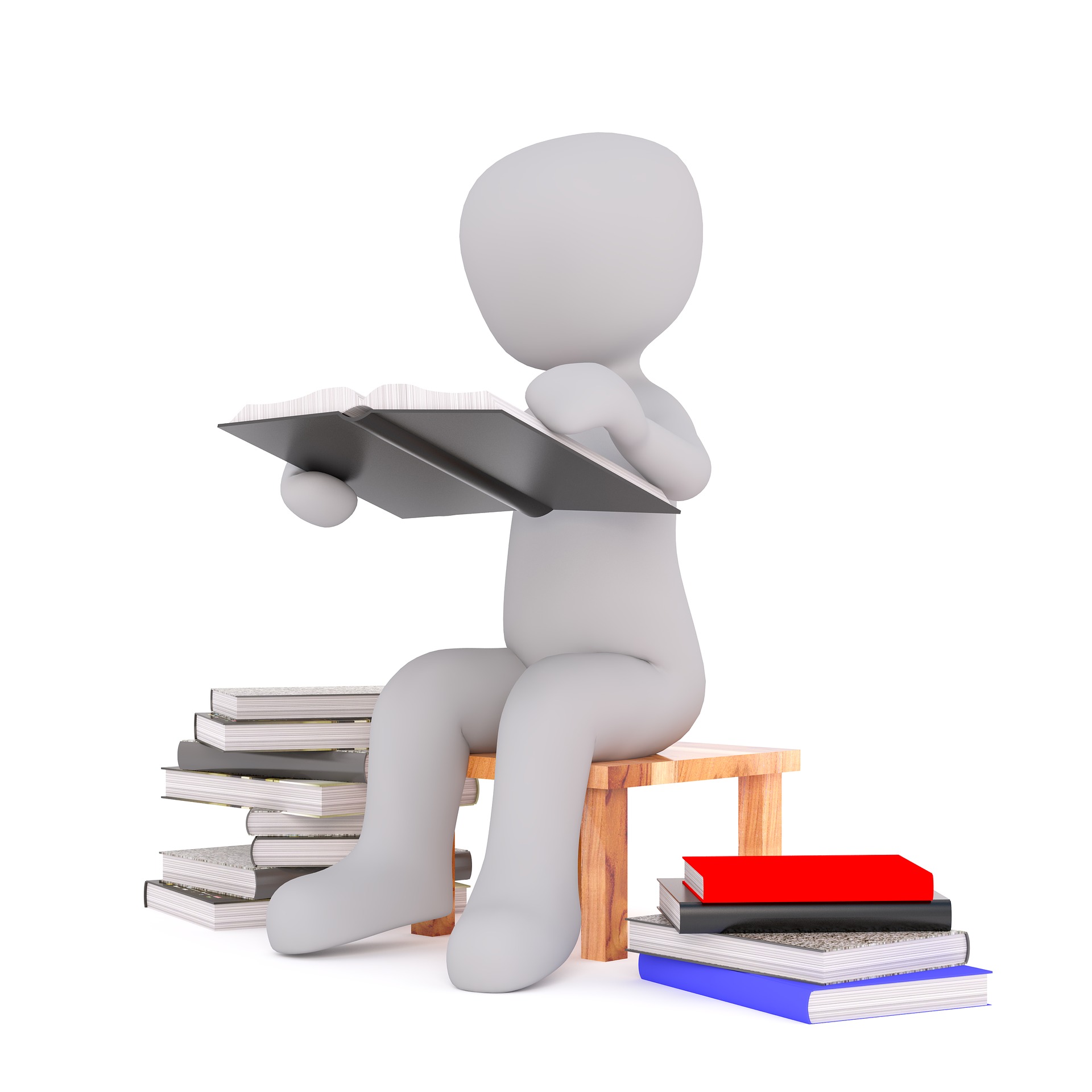 Zajištění prostor, moderního technického vybavení
Hradí náklady spojené s provozem knihovny
Ve spolupráci řeší personální podmínky
Podporuje komunitní aktivity knihovny
Umožňuje pracovníkům PK vstup do knihovny v souvislosti s výkonem RF
17.03.2021
Standardy
20
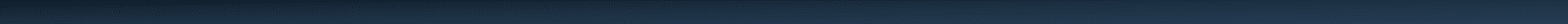 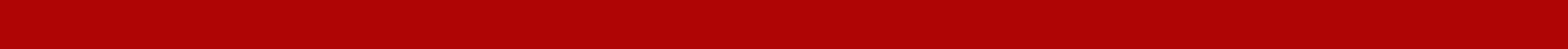 Standard pro výkon RF
17.03.2021
Standardy
21
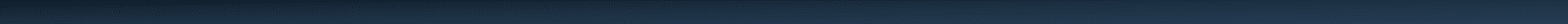 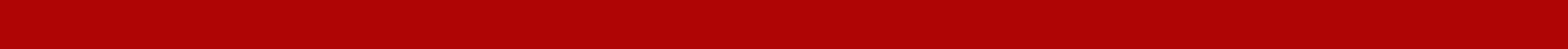 Výkaz výkonu a financování RF
Výkaz vyplňuje každá PK ke 31.12. příslušného roku
KK vyplňuje krajský sumář výkazu
Zpracuje roční zprávu o výkonu RF
Odesílá vše do KI NK a do 15.3. příslušnému krajskému úřadu
KI NK zpracovává roční zprávu za celou ČR
17.03.2021
Standardy
22
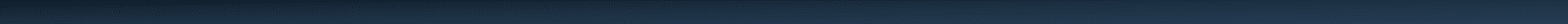 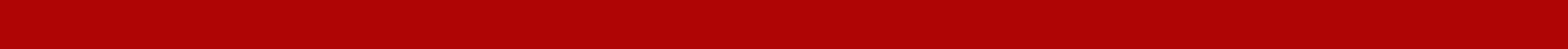 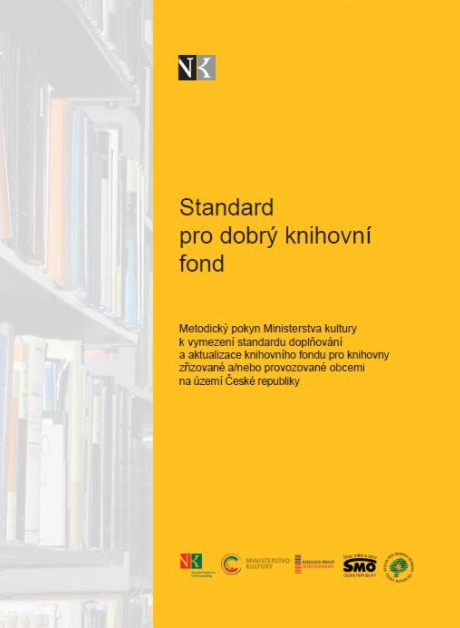 STANDARD PRO DOBRÝ KNIHOVNÍ FOND
17.03.2021
Standardy
23
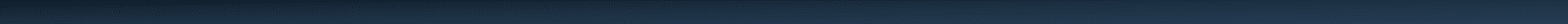 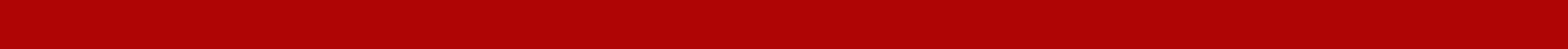 MP pro dobrý fond
jen pro knihovny zřizované obcemi (ne pro kraj)
pro obce do 40 tis. Obyvatel
návaznost na oba předchozí standardy
17.03.2021
Standardy
24
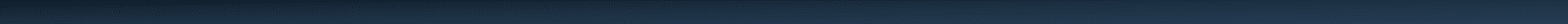 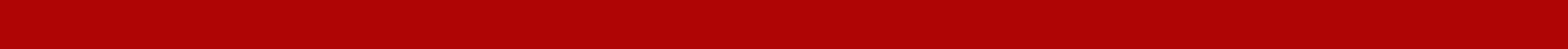 Předmět standardu
zásady tvorby KF
typy a formy dokumentů
rozsah KF
základní součásti KF
financování KF
aktualizace a vyřazování
hodnocení využití KF
revize KF
právní předpisy a doporučení
17.03.2021
Standardy
25
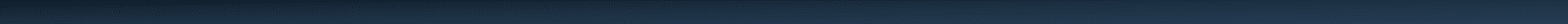 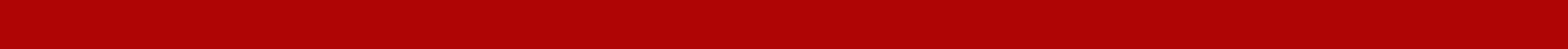 17.03.2021
Standardy
26
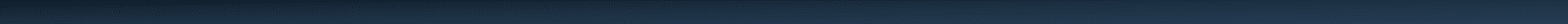 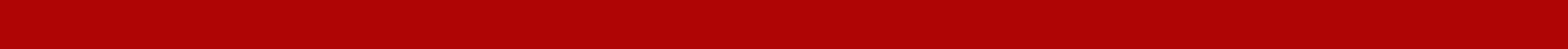 Rozsah  a financování knihovního fondu
2 – 3 knihovní jednotky / 1 obyvatel
pro malé knihovny minimálně 2 500 sv. knih
30 – 45 Kč / 1 obyvatele
roční procento obnovy
7 % knihovního fondu, tj. u fondu 2 500 sv. knih = 175 nových knih
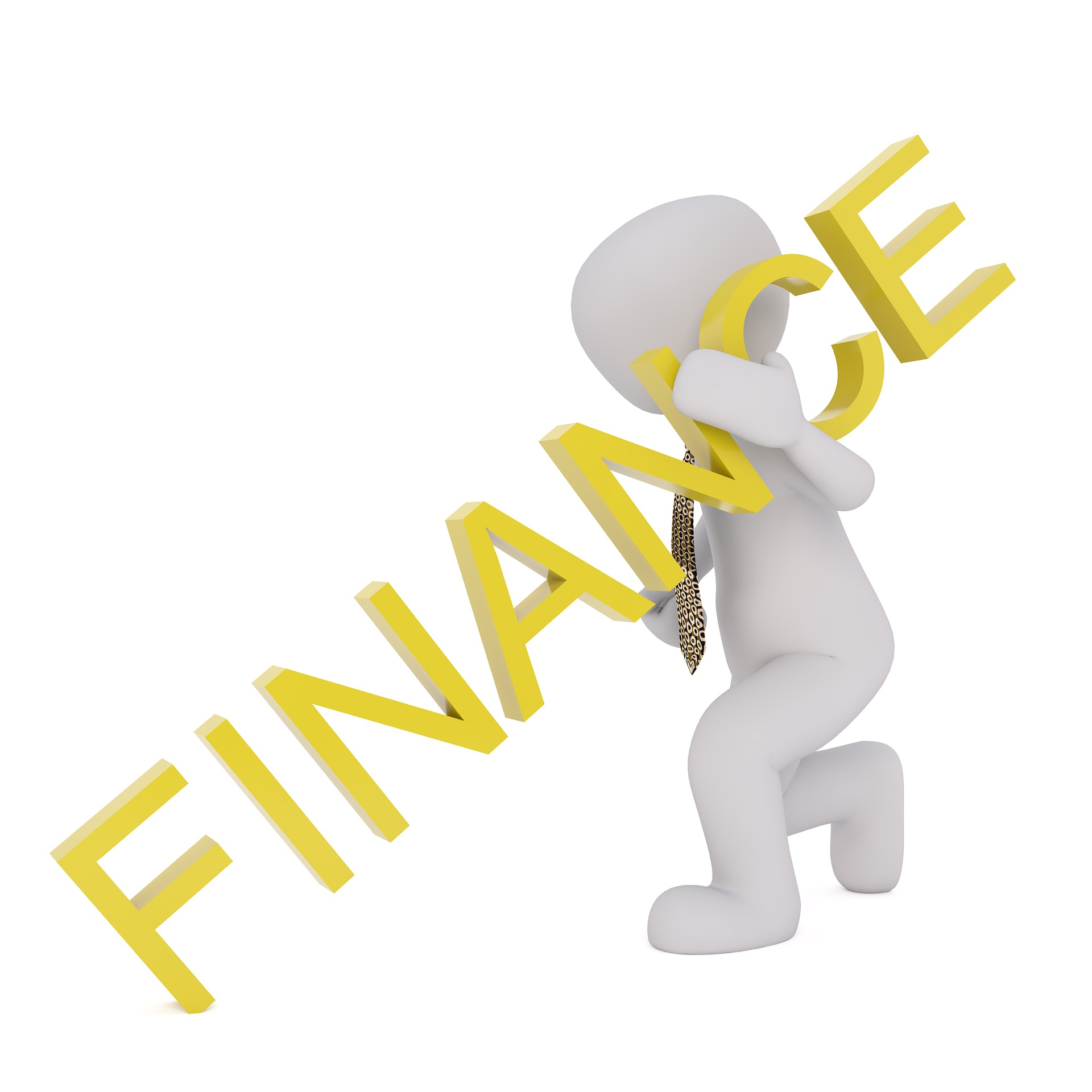 17.03.2021
Standardy
27
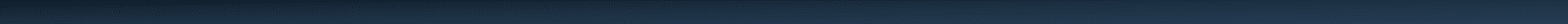 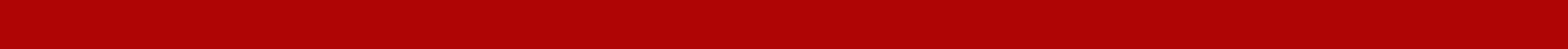 Revize a vyřazování KF
revizi KF stanoví knihovní zákon a vyhláška č. 88/2002 Sb.
aktualizace fondu
co nakoupím – vyřadím (stejný počet svazků)
17.03.2021
Standardy
28
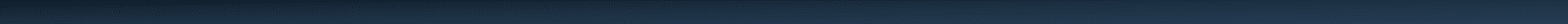 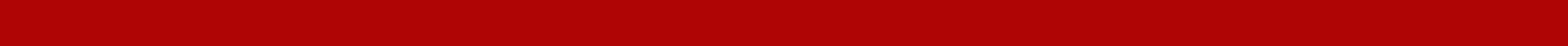 Hodnocení využití fondu
OBRAT KF
AKTIVACE KF
OBRAT = POČET VÝPŮJČEK/KNIHOVNÍ FOND
2-3 je optimální hodnota
méně než 2 – fond je málo využíván, proto aktualizovat
více než 4 – fond je silně využíván
10 – 20 optimální hodnota pro dokumenty s krátkou výpůjční lhůtou (CD, DVD…)
AKTIVACE = k.j., které byly během roku půjčeny/celkový objem výpůjček x 100
90 % je optimální hodnota
méně než 90 – některé části fondu neodpovídají čtenářským požadavkům
více než 90 – fond je silně využíván, zvýšit nákup KF
17.03.2021
Standardy
29
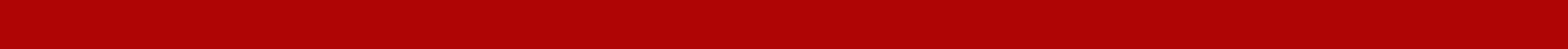 DALŠÍ DOPORUČENÍ
17.03.2021
Standardy
30
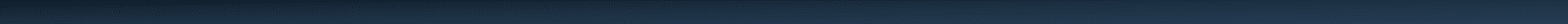 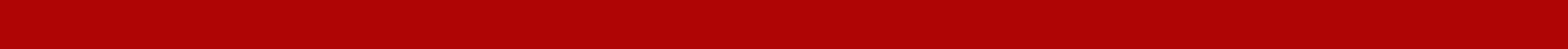 Další doporučení
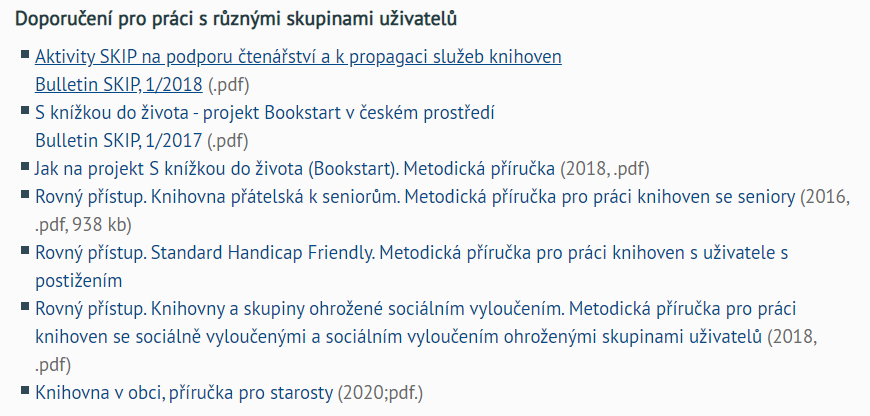 17.03.2021
Standardy
31
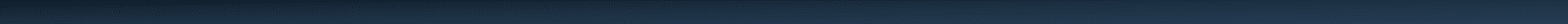 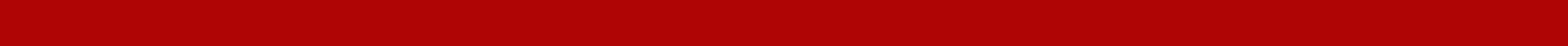 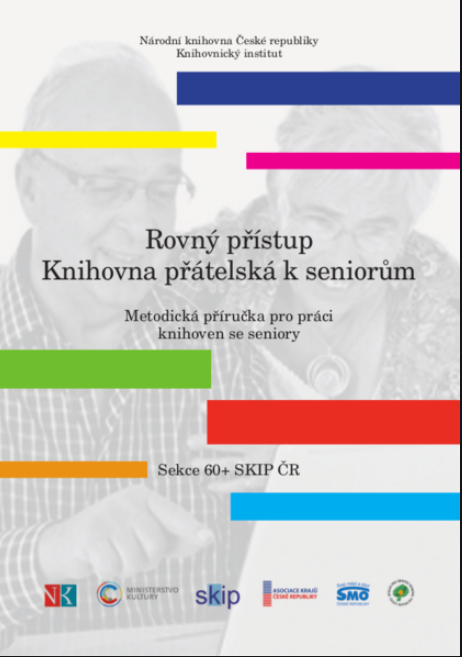 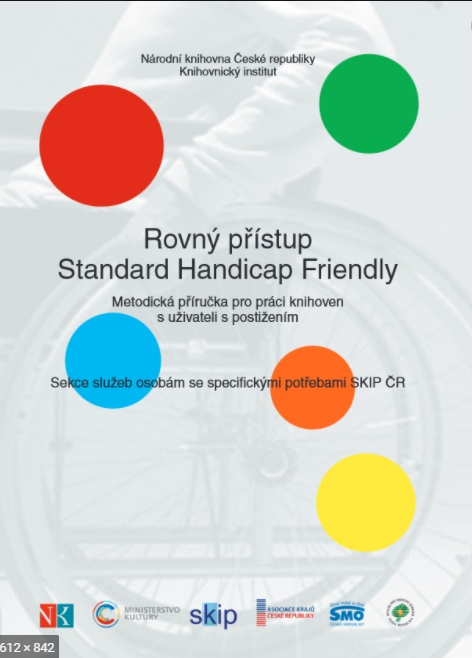 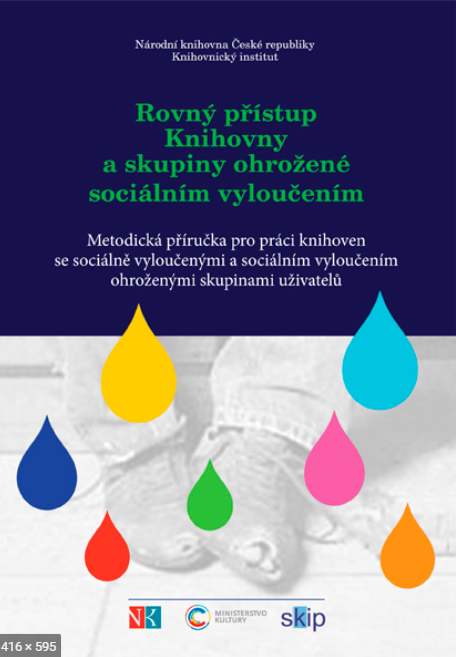 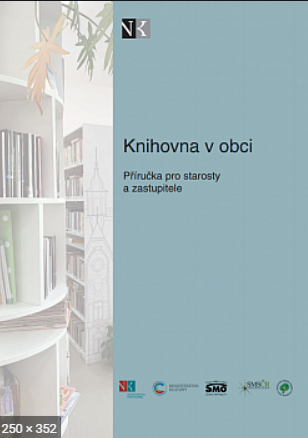 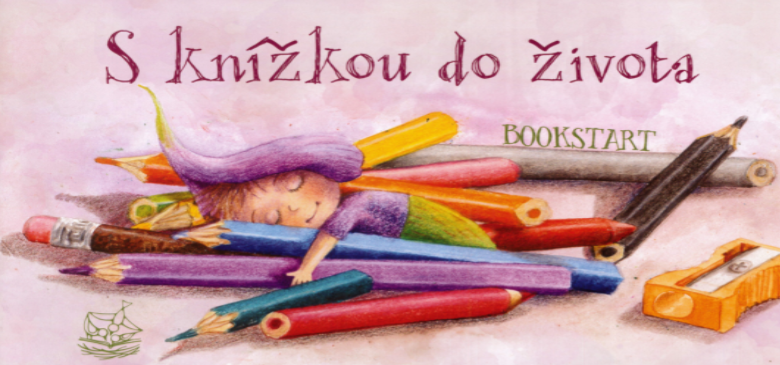 17.03.2021
Standardy
32
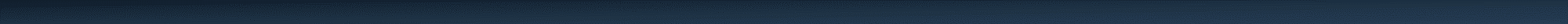 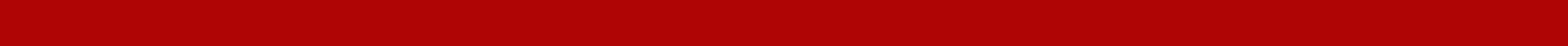 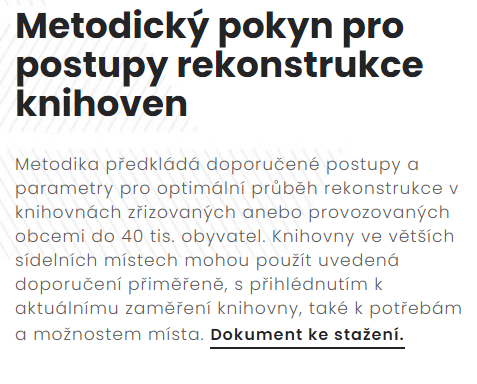 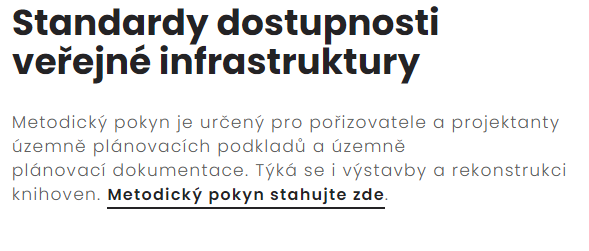 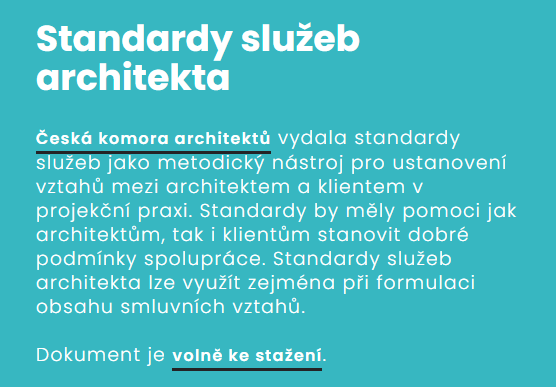 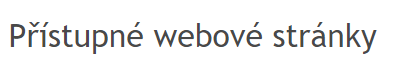 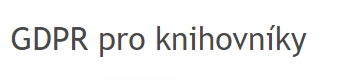 17.03.2021
Standardy
33
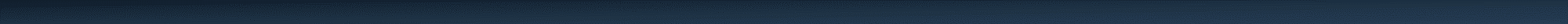 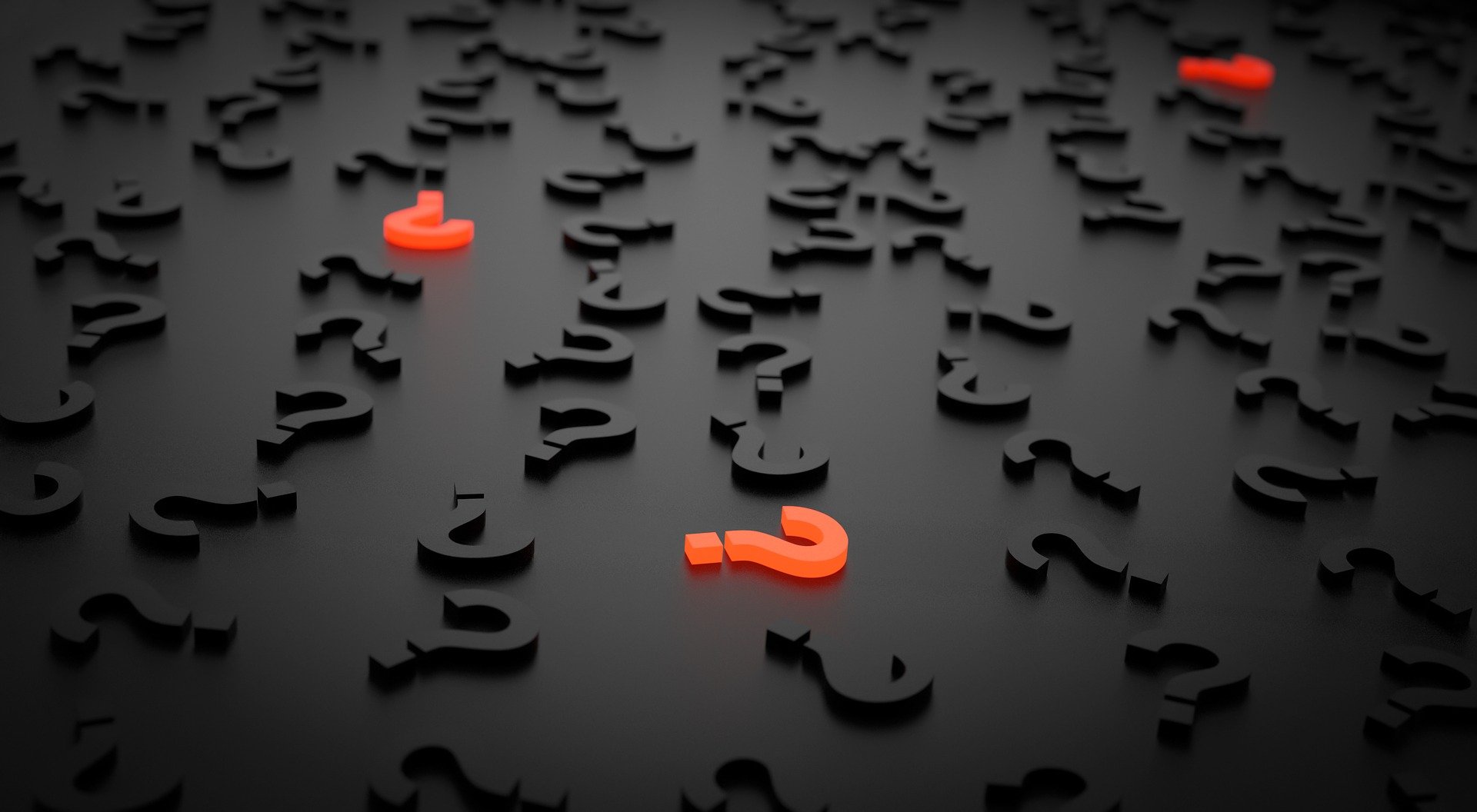 STANDARDY V KNIHOVNICTVÍ
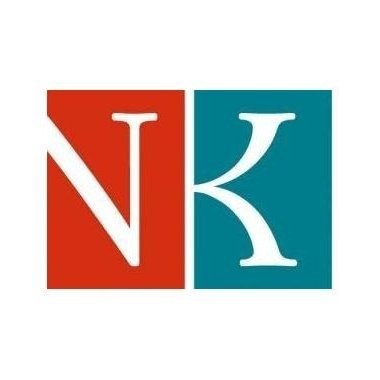 PhDr. Marie Šedámetodik.knihovna@gmail.com